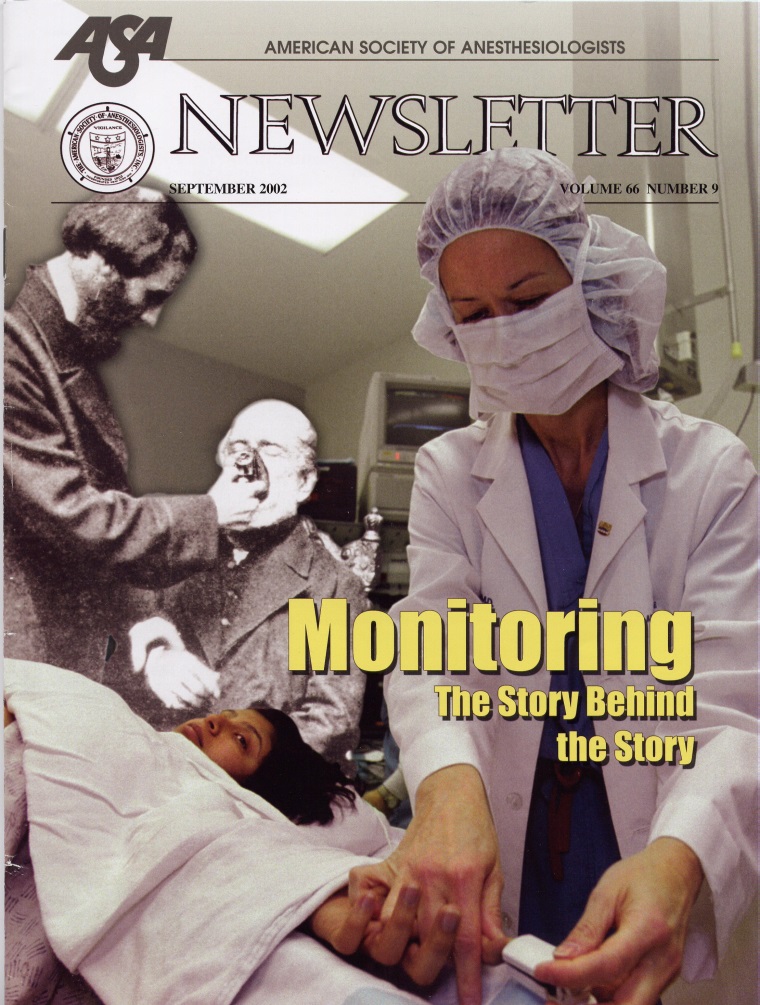 MONITORING“THE STORY BEHIND THE STORY”
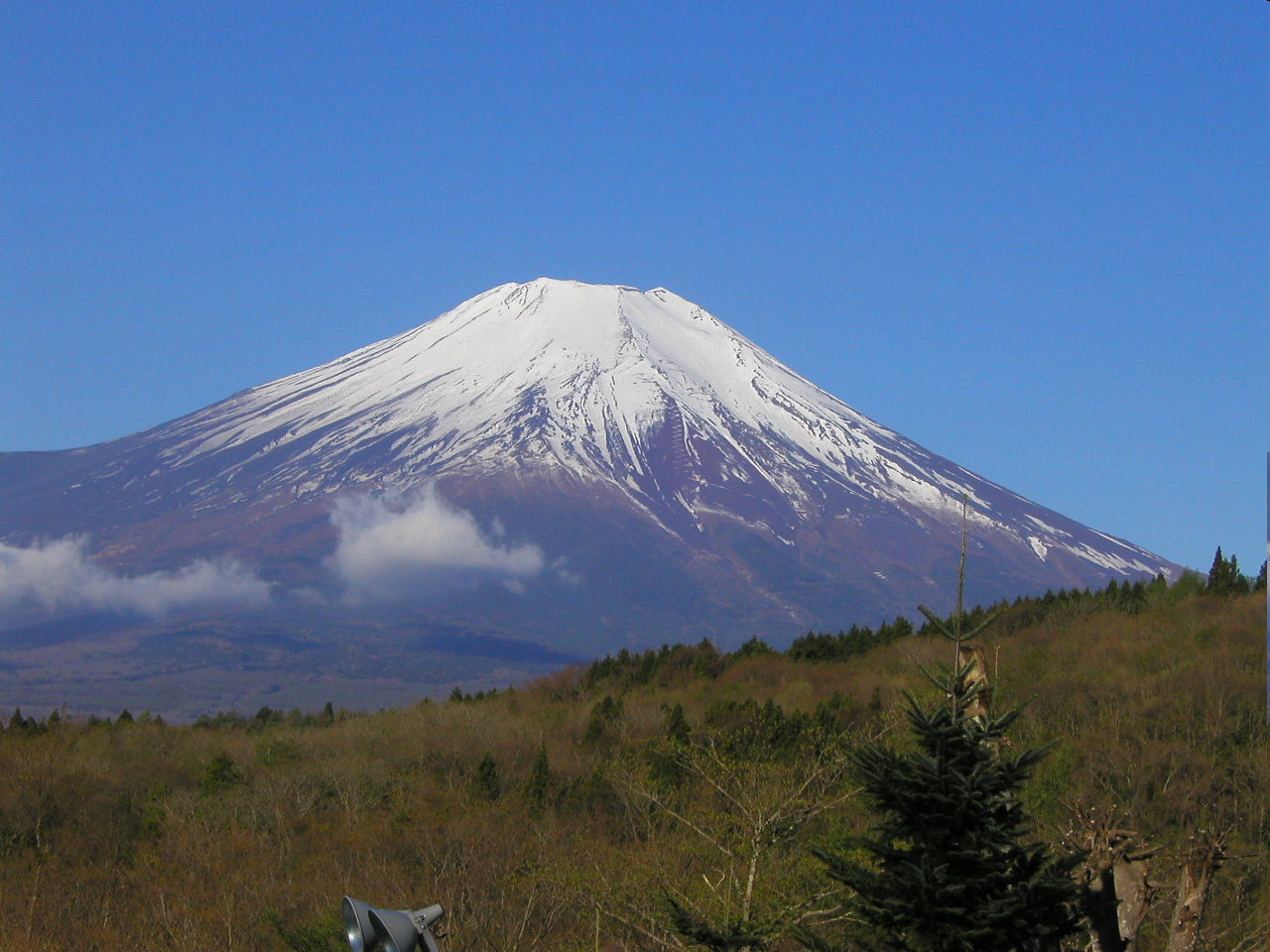 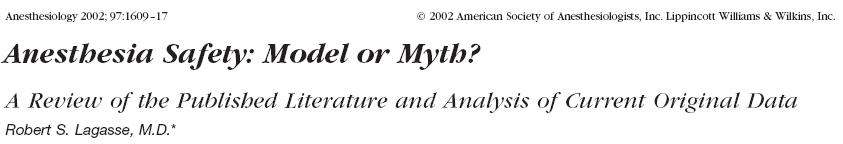 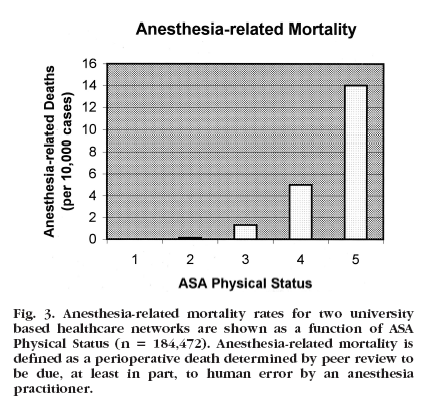 Human error…...


ASA Status
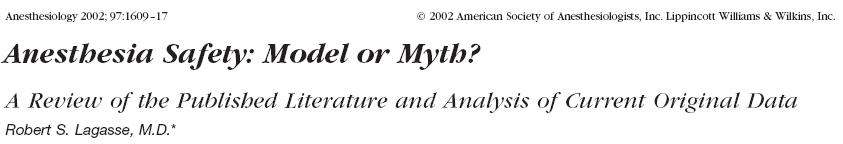 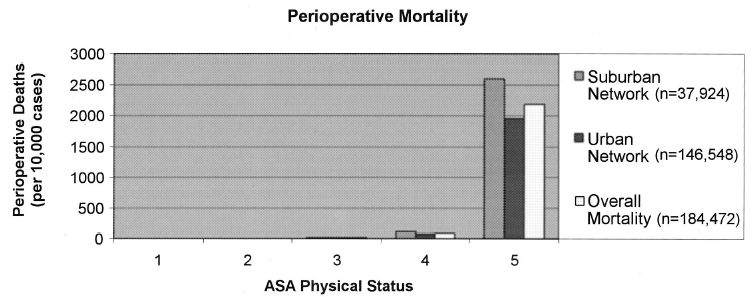 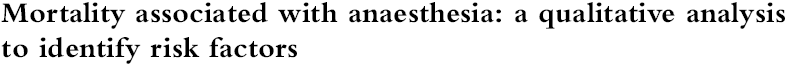 Arbous MS, Grobbee DE, et al.                                 Anaesthesia 2001;56:1141-53
869483 anesthesia
769 pts died within 24 hours after anesthesia
42 pts comatose
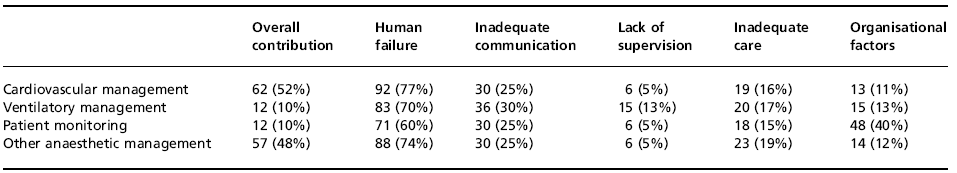 Inadequate monitoring   →	10% anesthesia related deaths
Postop monitoring: 		inadequately 8% pts
			          	unavailable 5% pts
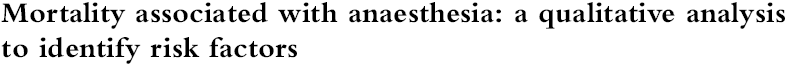 Arbous MS, Grobbee DE, et al.                                 Anaesthesia 2001;56:1141-53
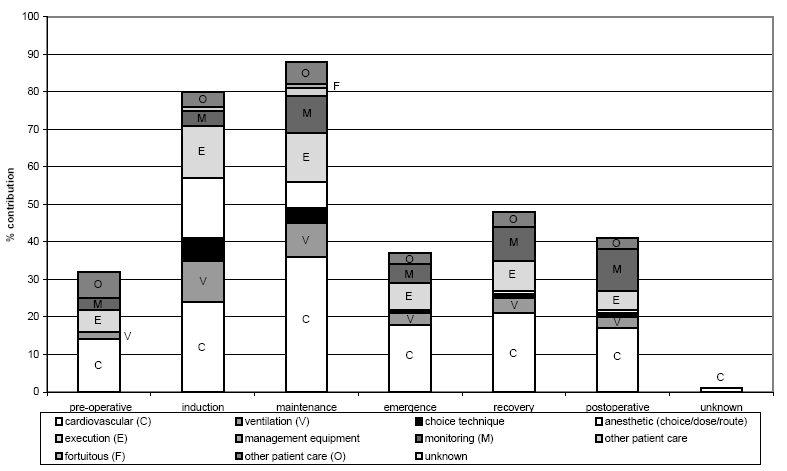 “Vital Signs” Monitoring
Guidelines

Cardiovascular

Respiratory

Others
ASA standards for basic anesthetic monitoring 2001
Standard 1: 
Qualified anesthesia personnel shall be present in the room throughout the conduct of all general anesthetics, regional anesthetics and monitored anesthesia care

Standard 2:
During all anesthetics, the patient's oxygenation, ventilation, circulation, and temperature shall be continually evaluated
ASA standards for basic anesthetic monitoring 2001
Oxygenation:
Oxygen analyzer for inspired gases-Observation of the patientPulse oximetry

Ventilation:
Auscultation of breath sounds-Observation of the patientObservation of the reservoir bagCapnography (Carbon dioxide monitoring)

Circulation:
Continuous ECG displayHeart rate and BP recorded every 5 minutesEvaluation of circulationAuscultation of heart soundsPalpation of pulsePulse plethysmographyPulse oximetryIntrarterial pressure tracing

Temperature:
Monitor temperature when changes are intended, anticipated, or suspected
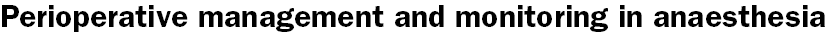 Buhre W and Rossaint R.           The Lancet 2003; 362:1839-46
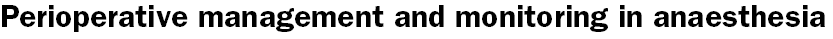 Buhre W and Rossaint R.           The Lancet 2003; 362:1839-46
Monitoring recommendations of the Association of Anesthetists of Great Britain and Ireland
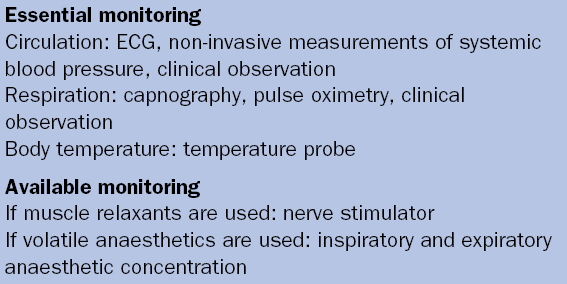 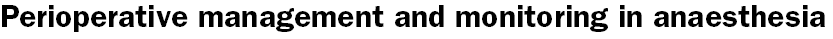 Buhre W and Rossaint R.           The Lancet 2003; 362:1839-46
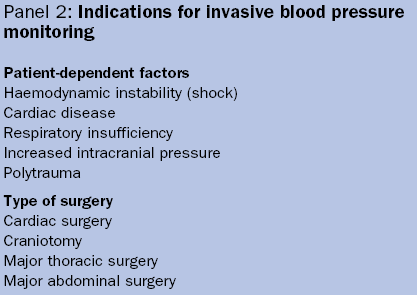 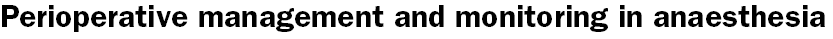 Buhre W and Rossaint R.           The Lancet 2003; 362:1839-46
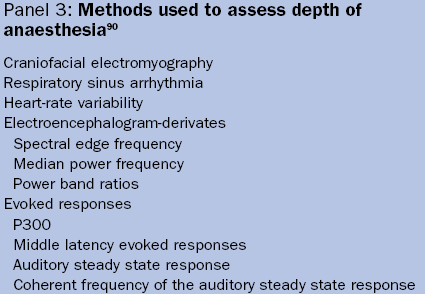 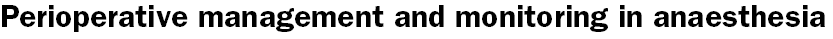 Buhre W and Rossaint R.           The Lancet 2003; 362:1839-46
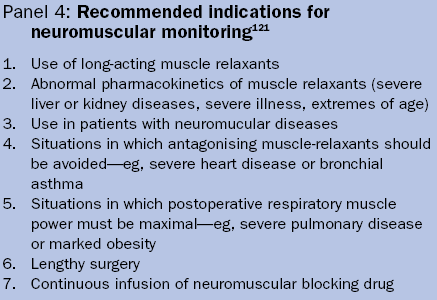 “There is growing evidence that no single monitoring device can improve outcome in the OR or in the ICU.
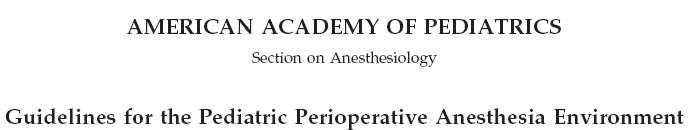 ECG
blood pressure
pulse oximetry
capnography + anesthetic gas concentrations + FiO2
temperature
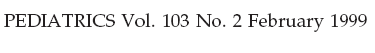 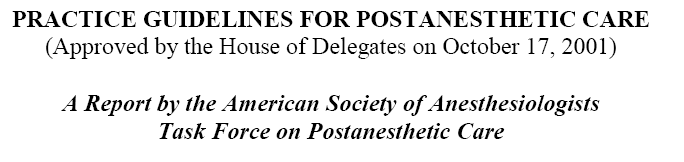 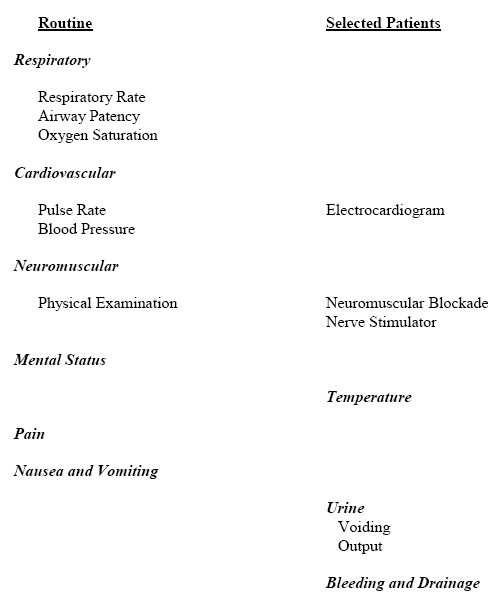 Immediately available
Anesthesiology 
2002;96:742-52
Periop monitoring
Guidelines

Cardiovascular

Respiratory

Others
The electricity of the heart
What to expect from the ECG
Essential monitor
Rate, rhythm, propagation of the excitation wave, heart position, muscle hypertrophy, regional ischemia
NO information about pump function
Lead Selection
Lead II is the same as standard lead two as seen in a 12 lead ECG. 
It is the most common monitoring lead. 
It is not the optimal monitoring lead.
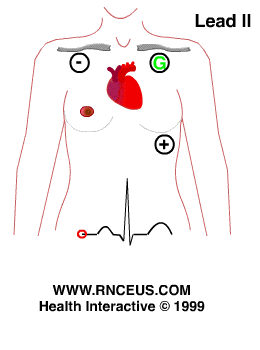 Lead Selection
V5 = the best lead to detect ST-T change
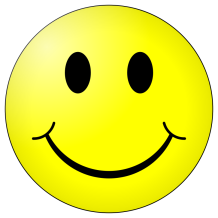 The shape of the ECG
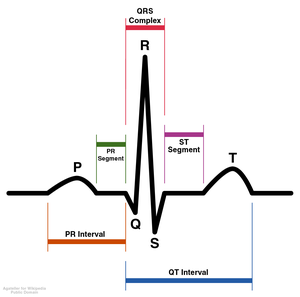 P
T
QR S
Normal ECG
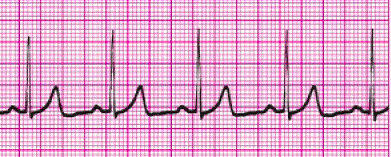 ECG interpretation
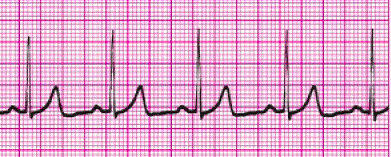 Rate
Rhythm
Intervals
QRS complexes
ST segments & T waves
Intraoperative Monitoring
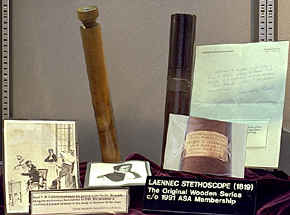 invasive
- invasive AP 
Swan Ganz cath
PiCCO System
Advanced PAC: 
  SVO2, CCO, REF, EDV
…………………TEE
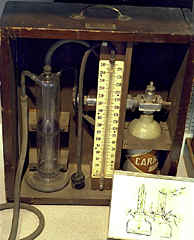 Intraoperative Monitoring
invasive
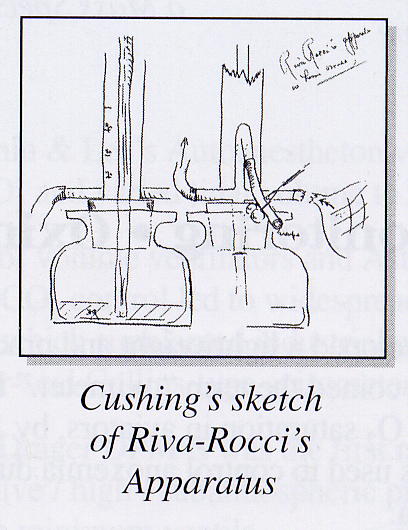 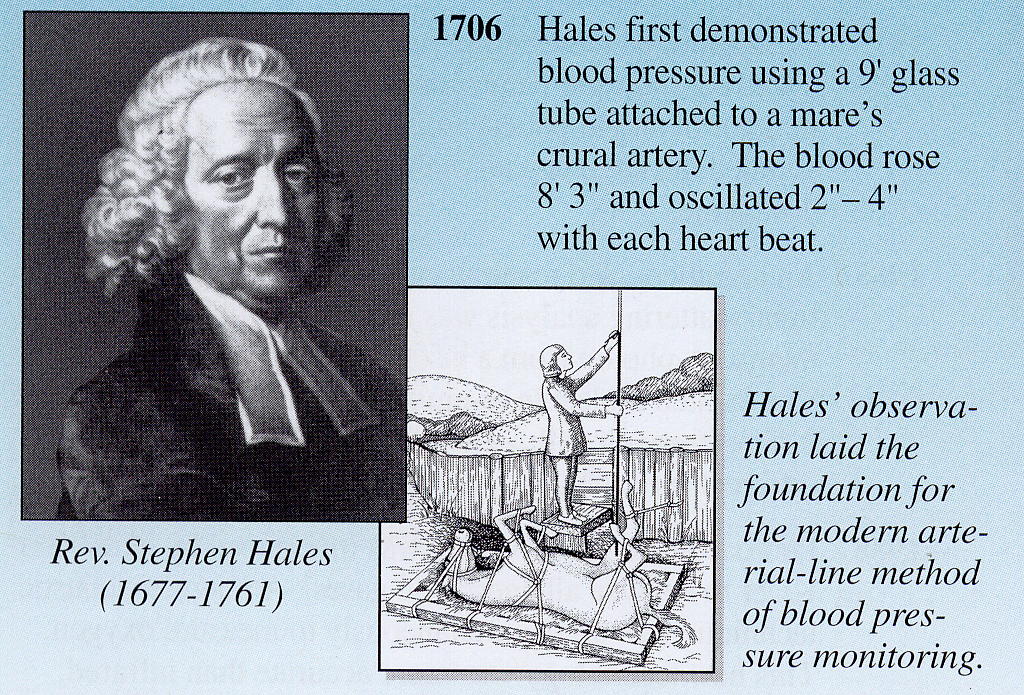 Intraoperative Monitoring
invasive
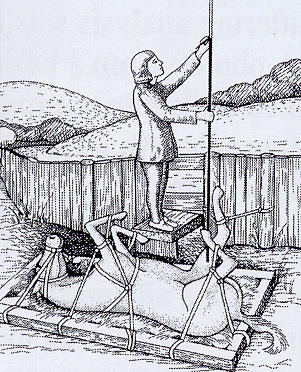 8’ 3’’ + oscill 2-4’’
NIBP vs. Arterial Cannulation
NIBP (auscultatory / oscillometric)
Pros
Healthy patients
Short case
Cons
Bladder cuff size
Flow dependent
Motion
Interruption of IV infusion
Injury
Cuff deflation rate
Hydrostatic errors
Arterial Cannulation
Pros
Continuous BP
Sick patients
Difficult cases
ABG monitoring
Cons
Nerve dysfunction
Thrombosis / Ischemia
Hematoma formation
Infection
Hydrostatic errors
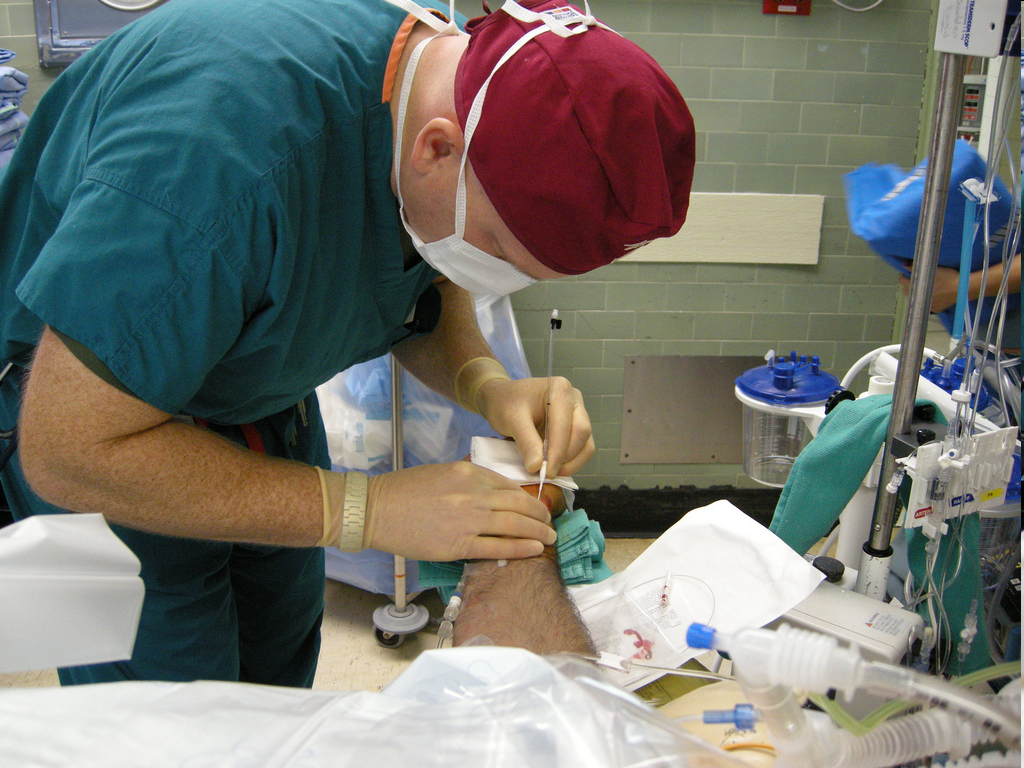 Art Line Complications
Thrombus formation
Arterial laceration
Hematoma
Loss of distal perfusion to hand…ouch!
Nerve dysfunction from dissection
Infection
Errors in monitoring
Failed attempt.  Always consider failure as a potential complication.
Arterial Waveform Evaluation
Tf – Foot
Onset of ejection
Systole
T1 - First Shoulder
Peak flow
T2 - Second Shoulder
Peak pressure
Ti – dichotic notch
End of ejection
Closure of aortic valve
Precedes the onset of diastole
Tt – Pulse Duration
Arterial Line Tracing
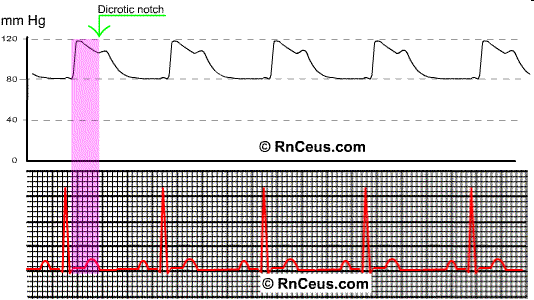 Central Line Indications
Peripheral venous access is required for: 
Administration of fluids
Administration of drugs
Central venous access is required for: 
Parenteral nutrition
Anticipated Inotropic medication infusion
Anticipated large volume resuscitation
Monitoring of central venous pressure (CVP)
Cardiac pacing
Difficult peripheral access
Central Line Contraindications
Patient refusal?
Severe Coagulopathy
Bundle Branch Blocks relative contraindication
Infection at site
Previous failed attempts at specific site
Hematoma
Unusual anatomy
Central Line Techniques
Sterile techniques should be used for all central line cannulation
Surgical scrub with Sterile gown and gloves
Sterile prep of skin and surgical drapes.
Local anesthetic should be used for central catheters in awake patients
Success may be improved by using ultrasound guidance
Techniques of gaining access include: 
Catheter over needle
Catheter through needle
Seldinger technique
Surgical cut-down is surgical technique as last resort.
Anatomy of Central Assess
Internal jugular vein 
Right sided access preferred.  Why?
Apical pleura does not rise as high on right and avoids thoracic duct
Patient positioned head down
In the low approach triangle formed by two heads of sternomastoid and clavicle identified
Cannula aimed down and lateral towards ipsilateral nipple
Subclavian vein 
Usually approached from below clavicle
Patient positioned head down
Needle inserted below junction of medial 2/3 and lateral 1/3 of the clavicle
Needle aimed towards suprasternal notch
Passes immediately behind clavicle
Vein encountered after 4-5 cm
Normal CVP Waveform
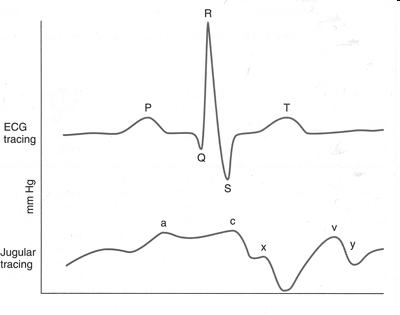 Waveform Interpretation
+ a wave :  This wave is due to the increased atrial pressure during right atrial contraction.  It correlates with the P wave on an EKG.
+ c wave :  This wave is caused by a slight elevation of the tricuspid valve into the right atrium during early ventricular contraction.  It correlates with the end of the QRS segment on an EKG.
- x descent :  This wave is probably caused by the downward movement of the ventricle during systolic contraction. It occurs before the T wave on an EKG.
Waveform Interpretation
+ v wave : This wave arises from the pressure produced when the blood filling the right atrium comes up against a closed tricuspid valve. It occurs as the T wave is ending on an EKG.
- y descent : This wave is produced by the tricuspid valve opening in diastole with blood flowing into the right ventricle.  It occurs before the P wave on an EKG.
Periop monitoring
Guidelines

Cardiovascular

Respiratory

Others
Monitoring Devices(Types)
Stethoscope
Used with placement of the endotracheal (ET) tube
Will hear breath sounds clearly with the delivery of oxygen into the ET tube with correct placement
Can use in placement of nasogastric (NG) tube
[Speaker Notes: Explain difference between the two]
Respiratory monitoring
AwP (peak-plateau)
    Peep
        compliance
            P/V e flow slope
Fi -FeO2
     Fi-Fe volatile an. 
          SpO2
               EtCO2
AwP (peak-plateau)
    Peep
        compliance
            P/V e flow slope
Fi -FeO2
     Fi-Fe volatile an. 
          SpO2
               EtCO2
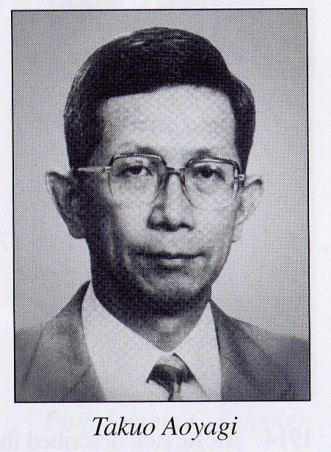 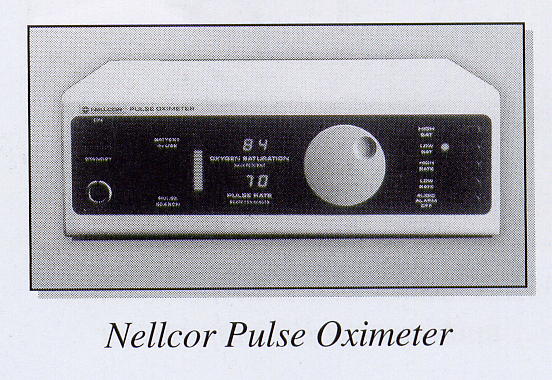 PULSE OXIMETRY
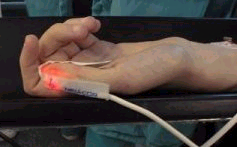 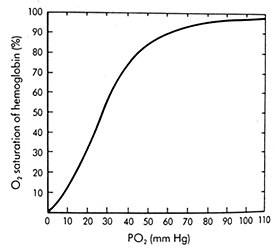 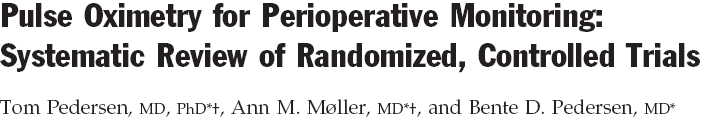 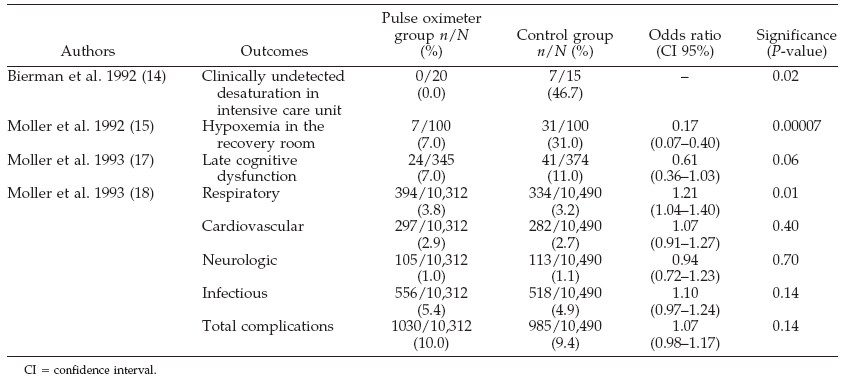 During observation in the recovery room, the incidence of hypoxemia in the pulse oximetry group was 1.5-3 time less.
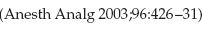 AwP (peak-plateau)
    Peep
        compliance
            P/V e flow slope
Fi -FeO2
     Fi-Fe volatile an. 
          SpO2
               EtCO2
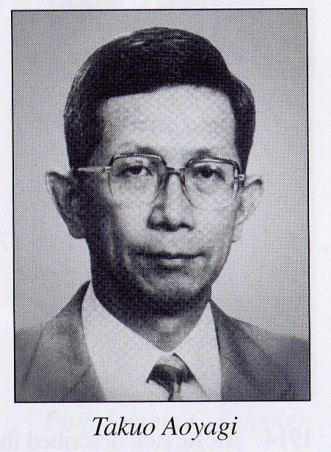 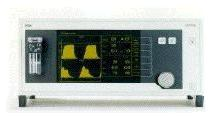 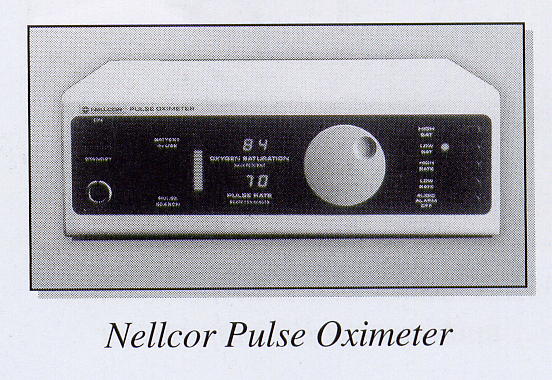 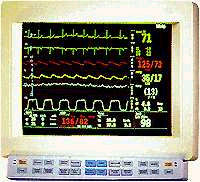 EtCO2CAPNOGRPHY
mmHg
80-

40-

0-
Time in sec
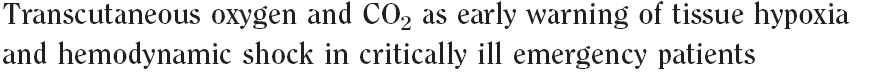 Tetevossian RG, Wo CC, Shoemaker WC.                              Crit Care Med 2000;28:2248-53
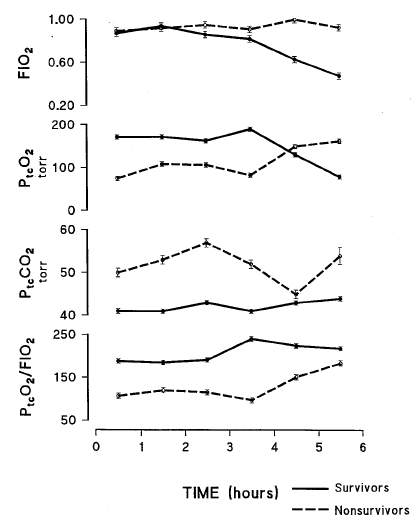 48 pts whit blunt and hemodynamic instability
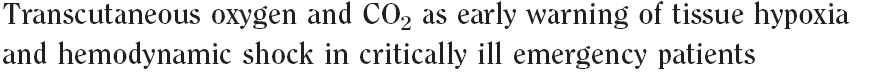 Tetevossian RG, Wo CC, Shoemaker WC.                Crit Care Med 2000;28:2248-53
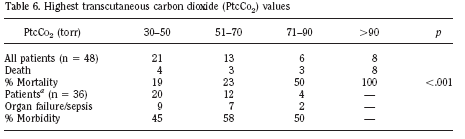 PtcO2 and PtCO2 early indicators of tissue hypoxia, subclinical hypovolemia, and hemodynamic shock in ER severely ill patients.

Ptc-gas values reflect local skin perfusion during normal conditions and in period of circulatory dysfunction and shock.
Periop monitoring
Guidelines
Cardiovascular
Respiratory
Others: 	Temperature 
		Depth of GA
		NMT
		Glycemia
		Lactate
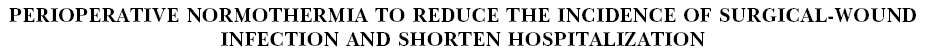 Kurz A, Sessler I, Lenhardt R.                                             NEJM 1996;334:1209-15
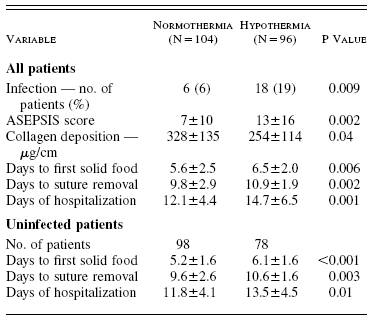 80 pts elective colon surgery
Normotermia 37±0.3 °C
Ipotermia 34.4±0.4 °C
“Intraoperative core temperatures approximately 2°C below normal triple the incidence of wound infection and prolong hospitalization by about 20%.”
TEMPERATURE
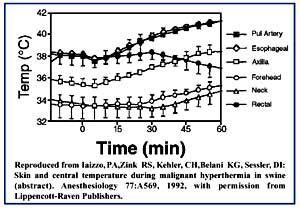 Periop monitoring
Guidelines
Cardiovascular
Respiratory
Others: 	Temperature 
		Depth of GA
		NMT
		Glycemia
		Lactate
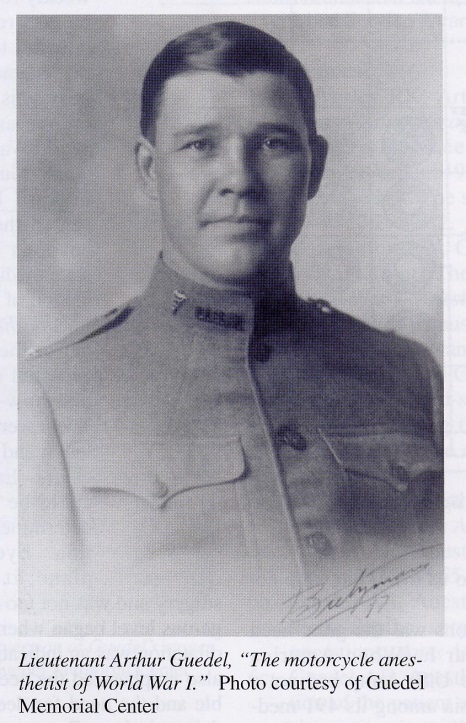 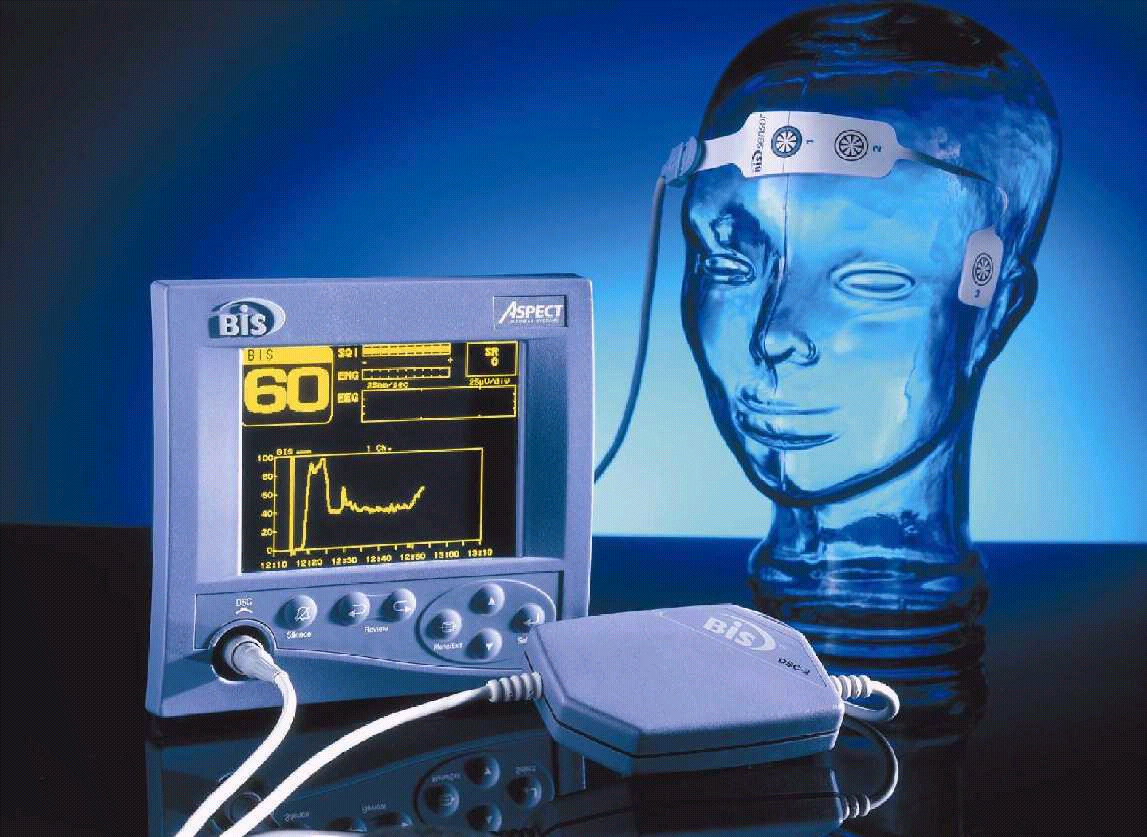 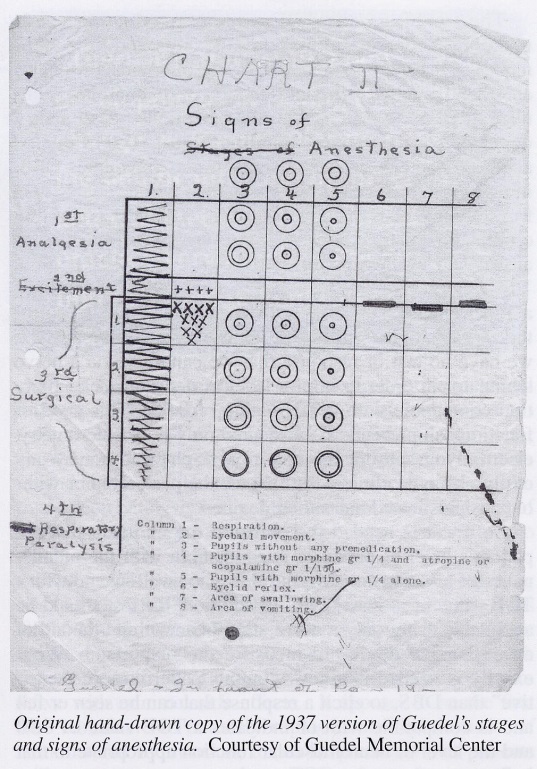 BIS…..PSA 4000 and AEP
BIS

100



70




60



40


0
HYPNOSIS STATE

Awake / moderate sedation

Mild hypnosis state

Low probability of awareness < 70

Moderate hypnosis state

Not awareness <60

Deep hypnosis state 




EEG suppression
BIS
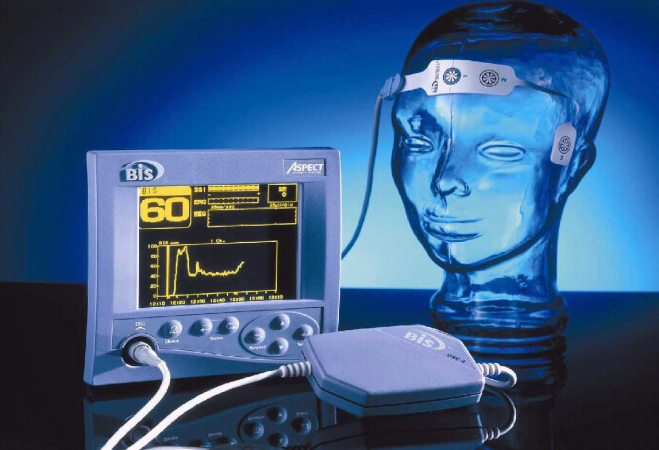 13 AWARENESS:
	11 CTRL
	 2 BIS
49 Possible AWARENESS:
	27 CTRL
	22 BIS
Conclusions:
BIS cost = 16USD
To prevent 1 case of awerenwss: 2200 USD
Periop monitoring
Guidelines
Cardiovascular
Respiratory
Others: 	Temperature 
		Depth of GA
		NMT
		Glycemia
		Lactate
NMT MONITORING IN ANESTHESIA
TOF WATCH
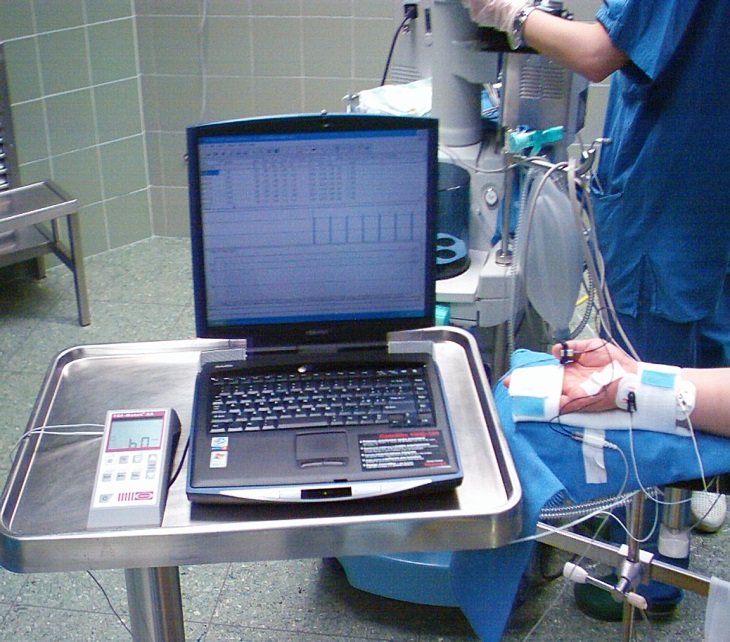 Reversal:  
M.R. Chelant
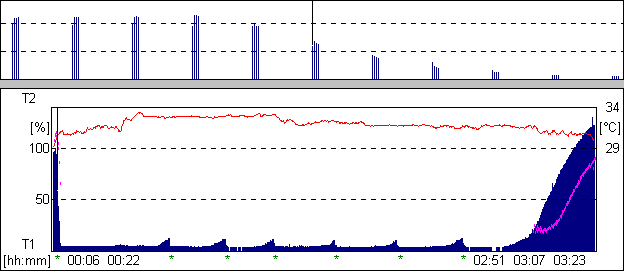 Residual neuromuscolar block is a risk factor for postoperative pulmonary complication.
Berg H, Viby-Mogensen J, Roed J et al.        Acta Anaesthesiol Scand 1997;41:1095-03
691 pz PANC-ATR-VEC
Intraop TOF ogni 12 sec
Postop TOF+Meccanomiografia
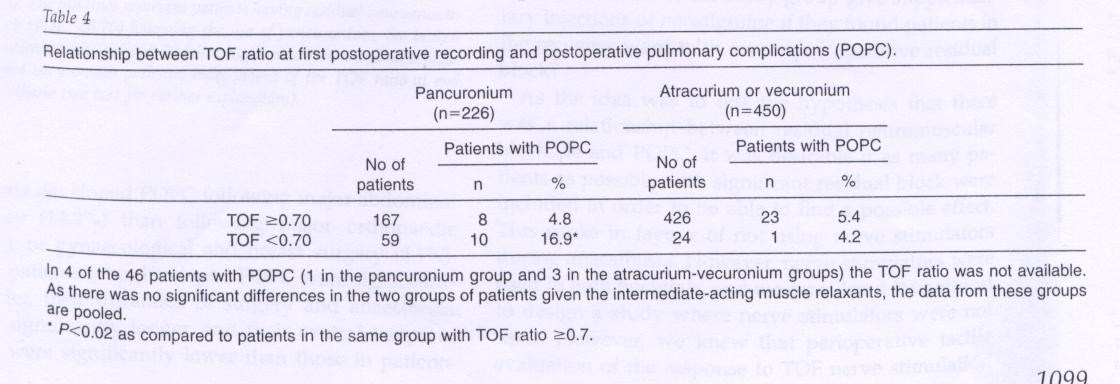 Postop Pulm Complications  ch generale maggiore
	   			 >durata
				 <T°C
	    			 >età
	   			 PANC se   TOF
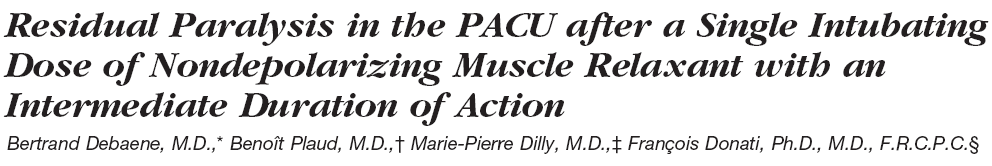 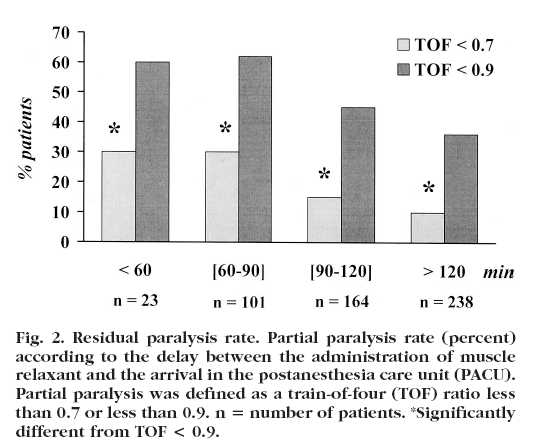 526 pz 
VEC-ROC-ATR
No reveral
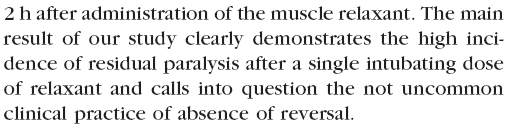 Anesthesiology 2003;98(5):1042-7
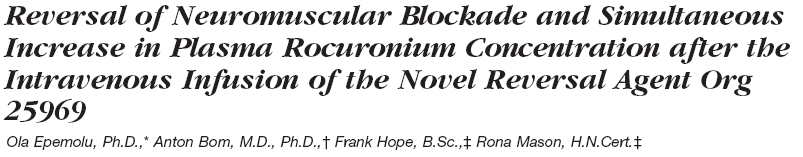 1 hour 12-19 nmol/kg/min ROC c.i. in guinea pigs
 after 30 min Org 25969 c.i 50 nmol/kg/min o NS
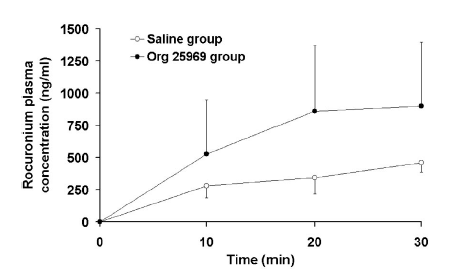 Anesthesiology 2003;99(3):632-7
Periop monitoring
Guidelines
Cardiovascular
Respiratory
Others: 	Temperature 
		Depth of GA
		NMT
		Glycemia
		Lactate
GLYCEMIC CONTROL
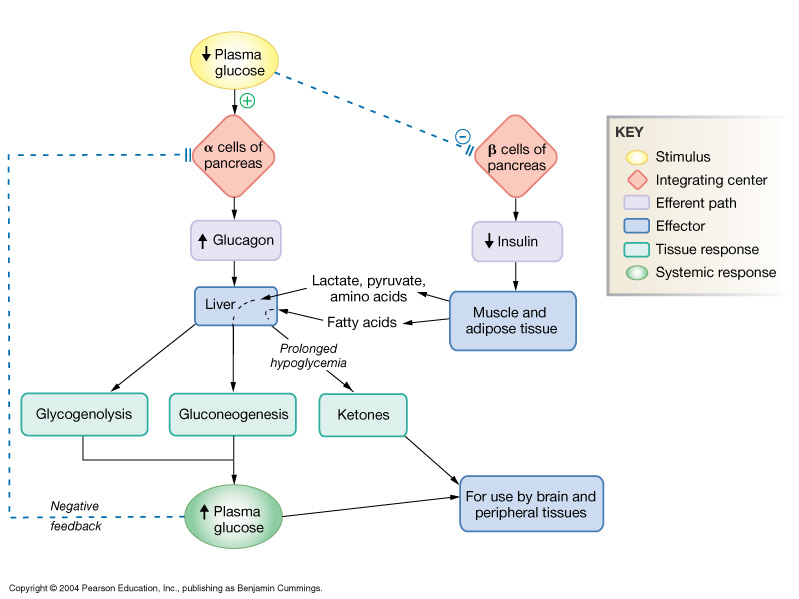 Splachnic perfusion
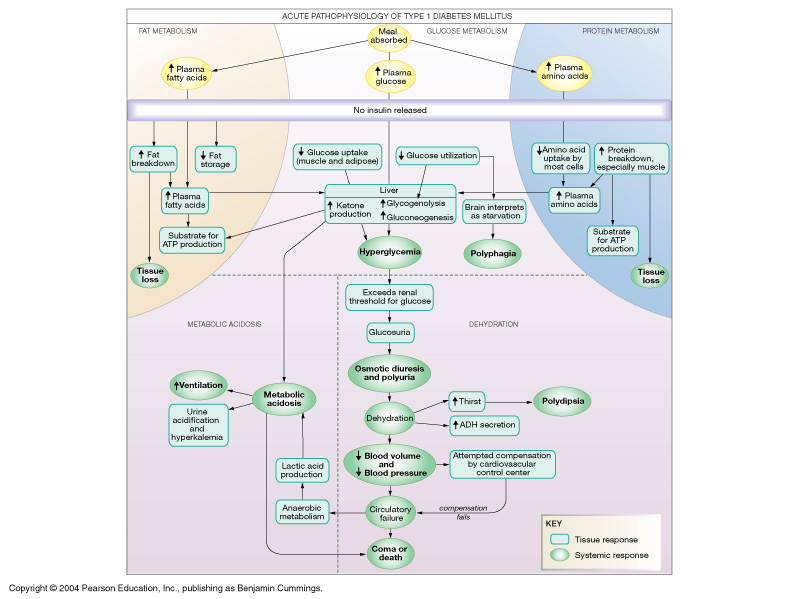 RESPONSE TO HYPERGLYCEMIA
Splachnic perfusion
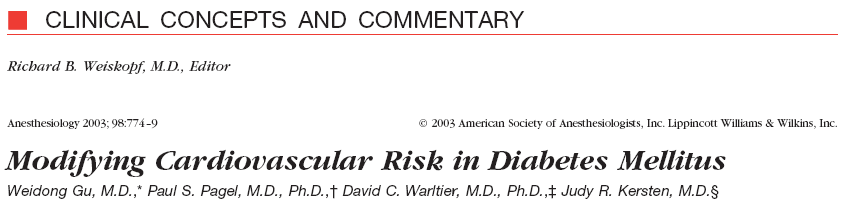 Anesthesiology 2003; 98:774-779
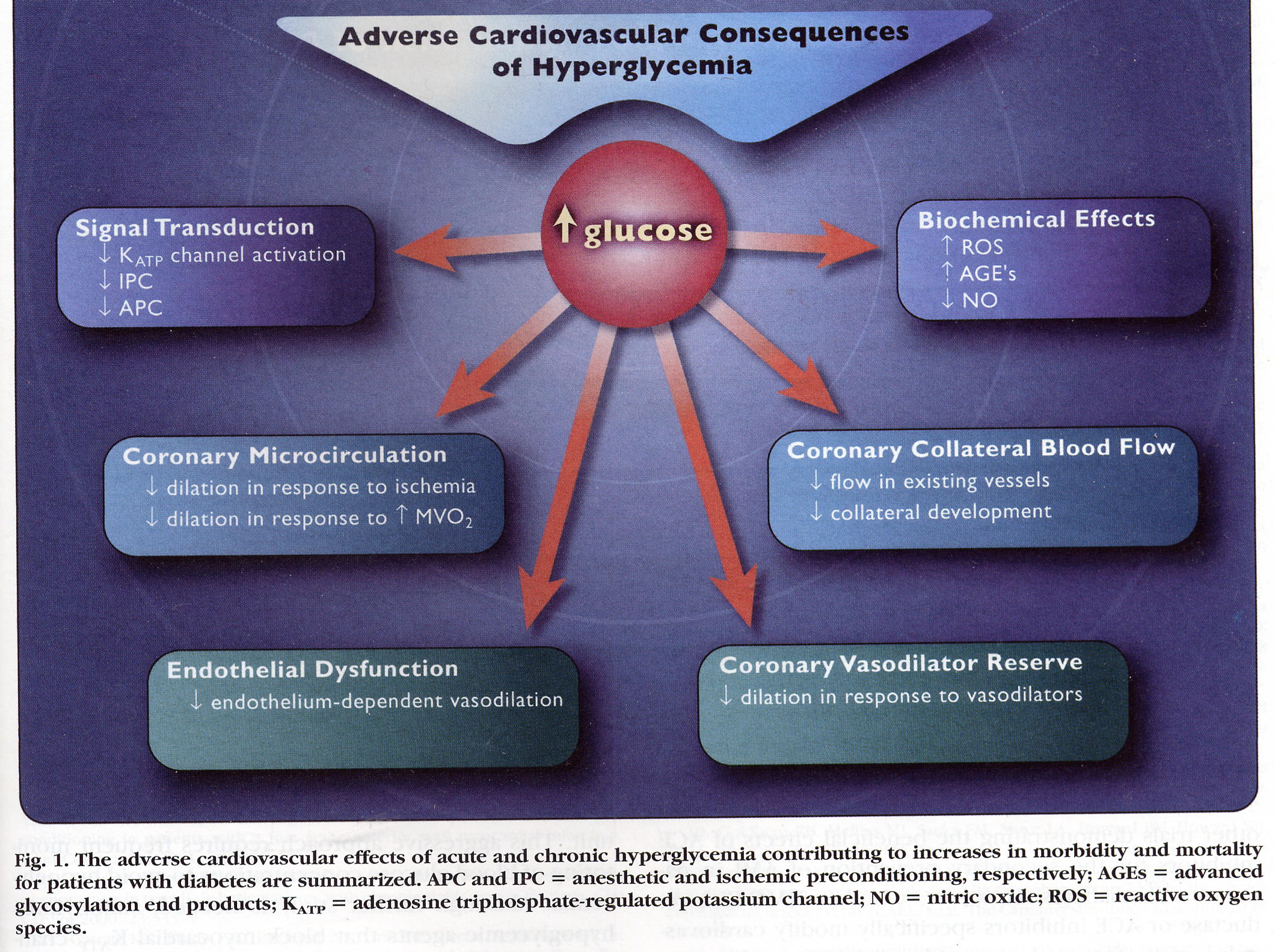 Anesthesiology 2003; 98:774-779
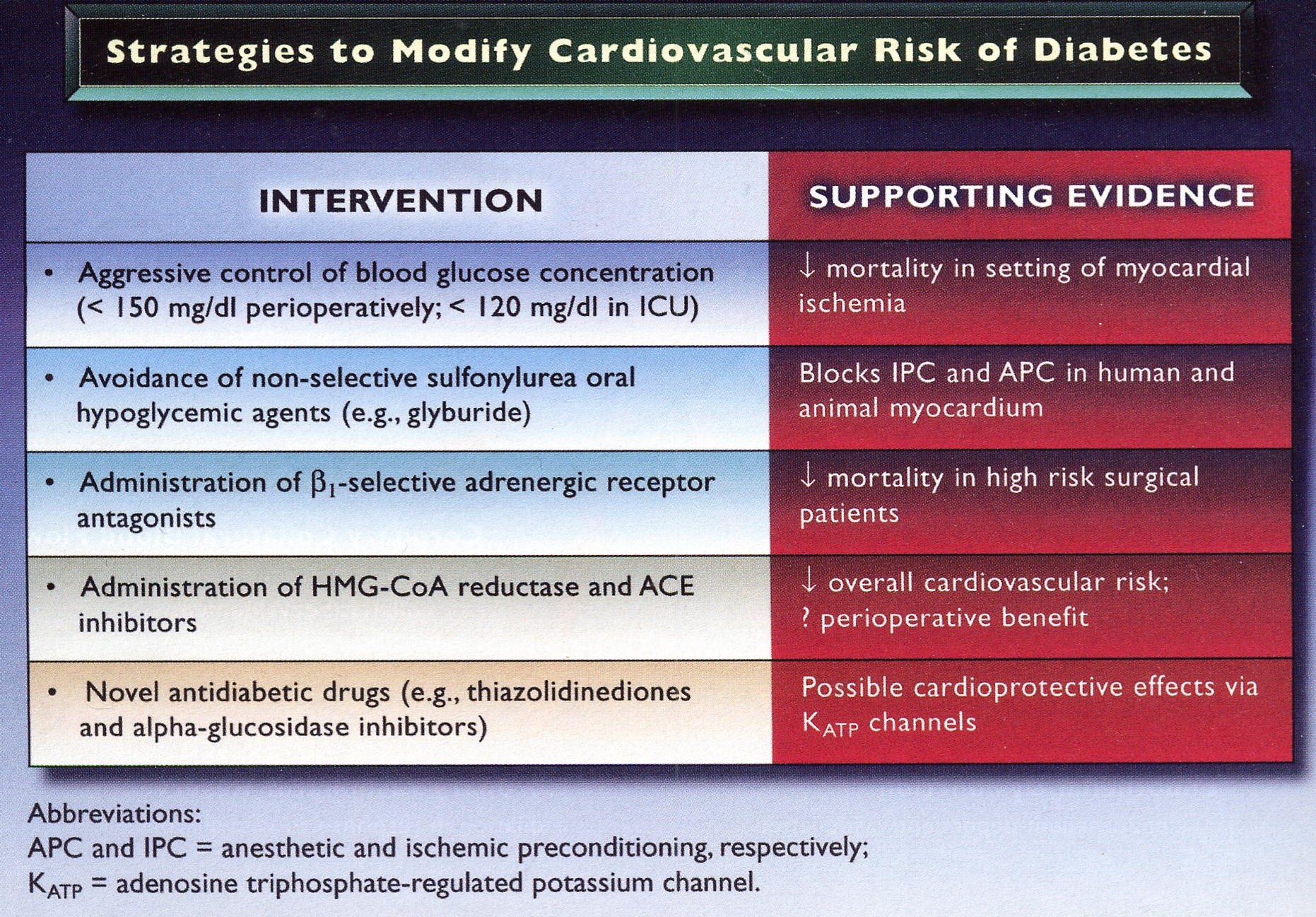 Anesthesiology 2003; 98:774-779
Periop monitoring
Guidelines
Cardiovascular
Respiratory
Others: 	Temperature 
		Depth of GA
		NMT
		Glycemia
		Lactate
“Lactate metabolism: a new paradigm for the third millenium”
Tissue hypoperfusion, hypoxia and resulting anaerobic glycolysis are probably not the only causes of increased La- production during shock
Lactate plays an important role as intermediatory in numerous metabolic process, a mobile fuel for aerobic metabolism, perhaps a mediator of redox state among various compartment both within and between cells
Gladden JB. J Physiol 2004; 558: 5-30
“Lactate metabolism: a new paradigm for the third millenium”
Lactate can no longer be considered the usual  suspect for metabolic crimes, but is instead a central player in cellular, regional and whole body metabolism”
Gladden JB. J Physiol 2004; 558: 5-30
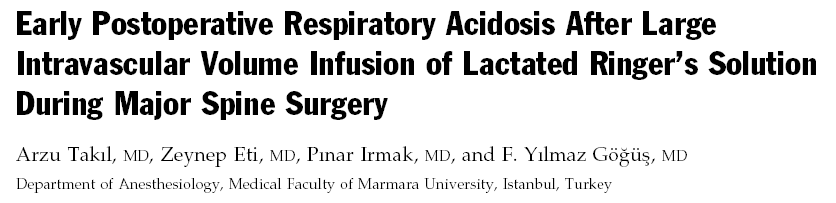 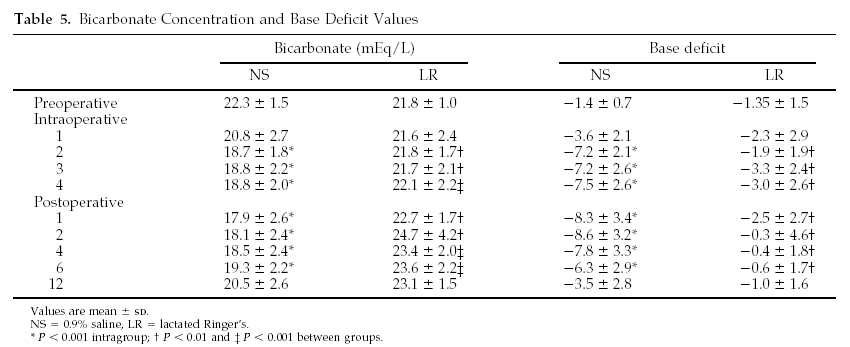 Anesth Analg 2002; 95: 294-8
CONCLUSIONS
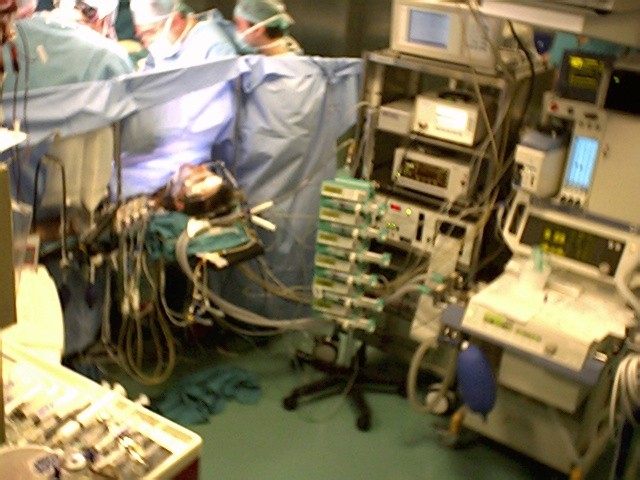 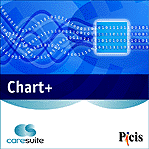 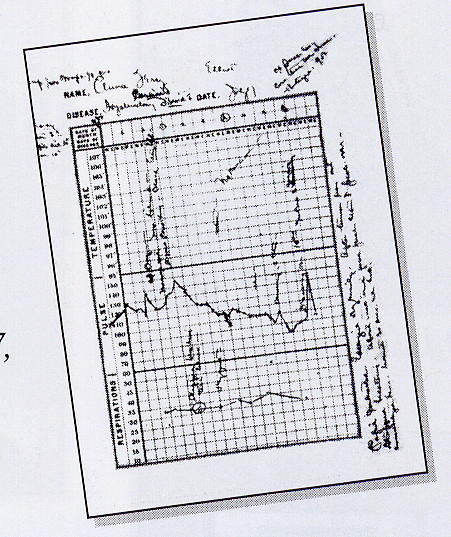 COMPUTERIZED CHART KEEPING IS AN ESSENTIAL PART OF MONITORING
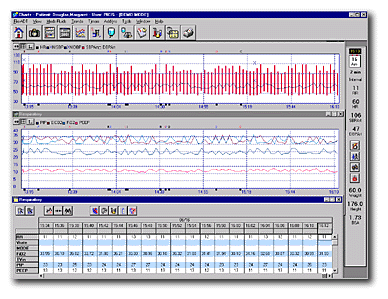 DATA CAN ACCESSEDBY:
 On line
 Trends
 Snap Shots
“Vital signs” monitoring:
type of surgery and pt condition

OR and/or ICU / PACU / Ward

…….. “several” techniques

to manage….to improve outcome
When ?

Where ?

 How ? 

 Why ?
ASA News Letter 2002
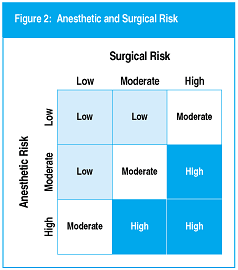 Conclusion:
YOU ALL ARE EXHAUSTED
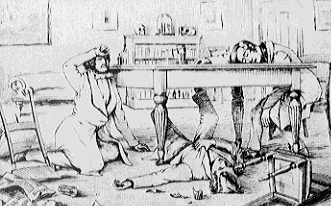